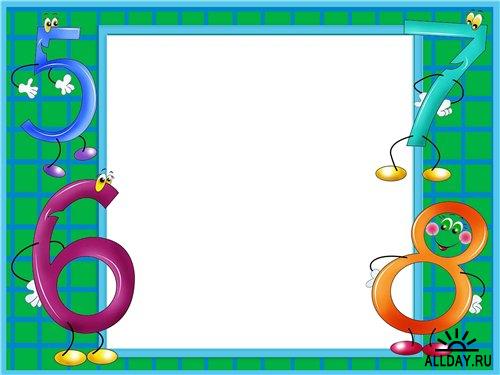 ГБС(К)ОУ для обучающихся, воспитанников с ограниченными возможностями здоровья  «Нурлатская специальная (коррекционная) школа-интернат VΙΙΙ вида»
Классный час  
на тему: 
«Час веселой математики»
 2 класс
Разработка учителя начальных классов
Назаровой Т. М.
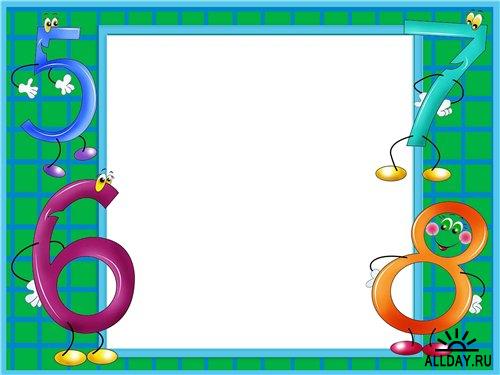 2014 год – «Год математики»
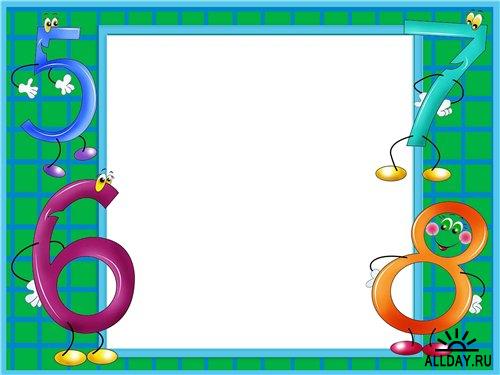 Математика – великая страна 
нам для творчества дана.
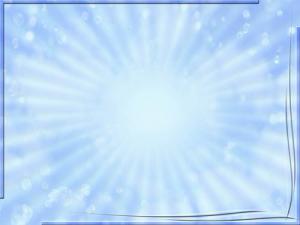 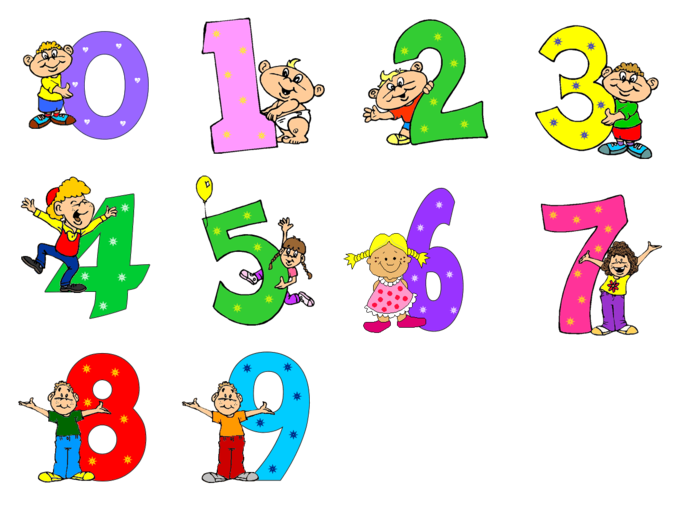 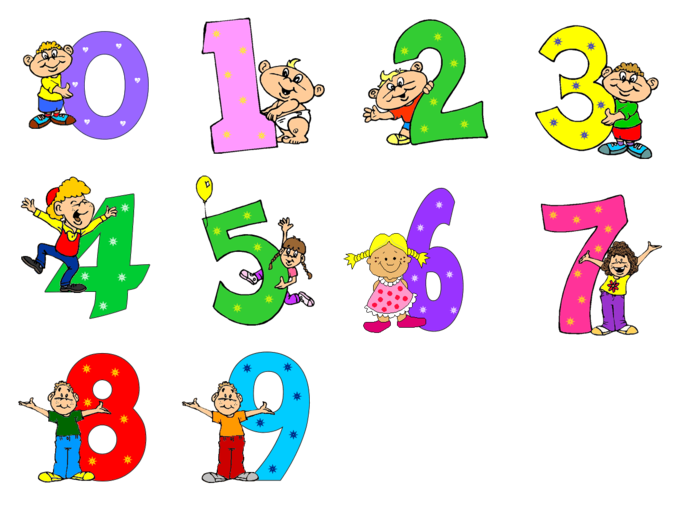 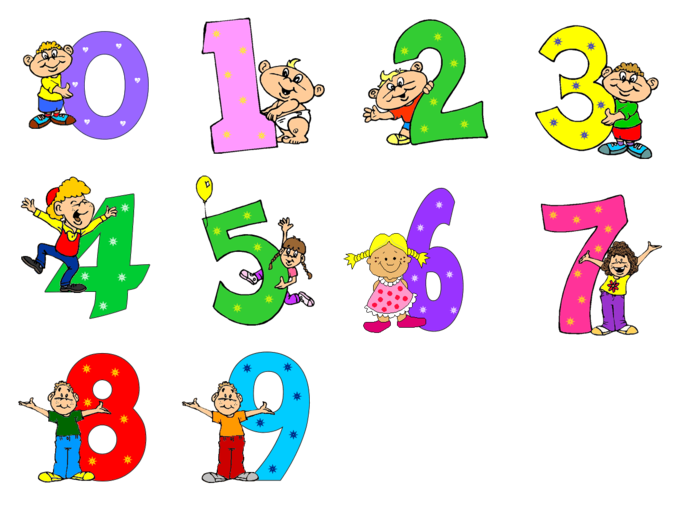 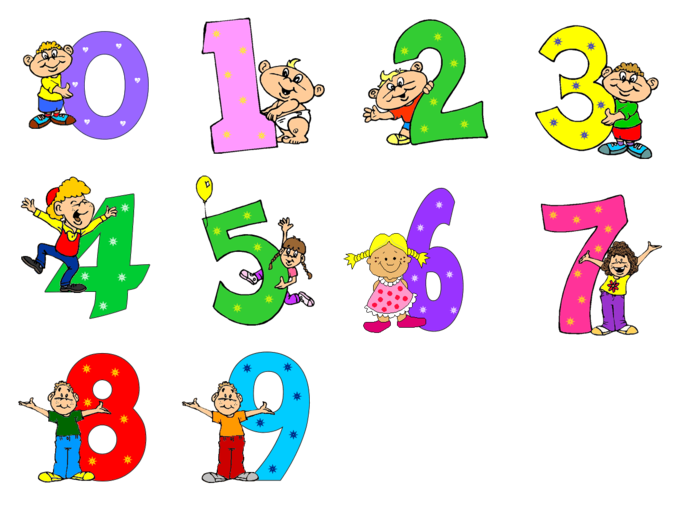 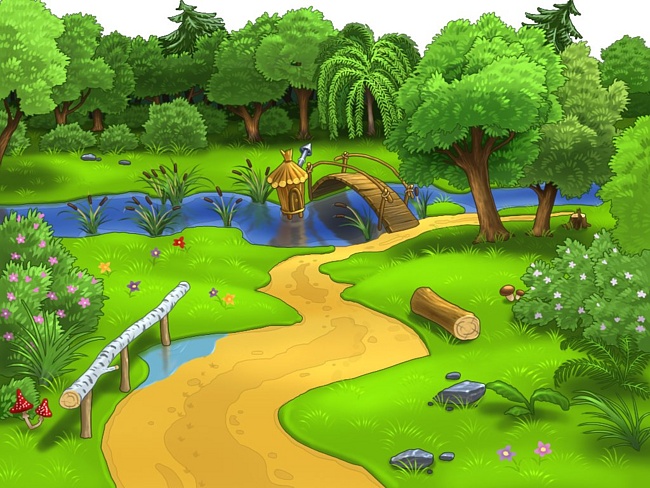 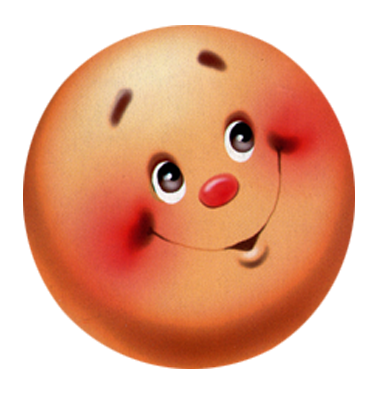 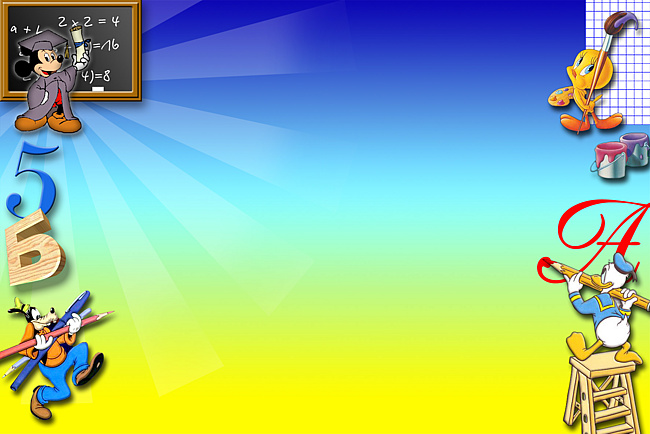 Один за всех и все за одного.
Раз солгал – навек лгуном стал.
Чтобы научиться трудолюбию,
Нужно три года, чтобы научиться лени – три дня.
За двумя зайцами погонишься – ни одного не поймаешь.
Без четырех углов изба не строится.
Знать как свои пять пальцев.
Семь раз отмерь, один раз отрежь.
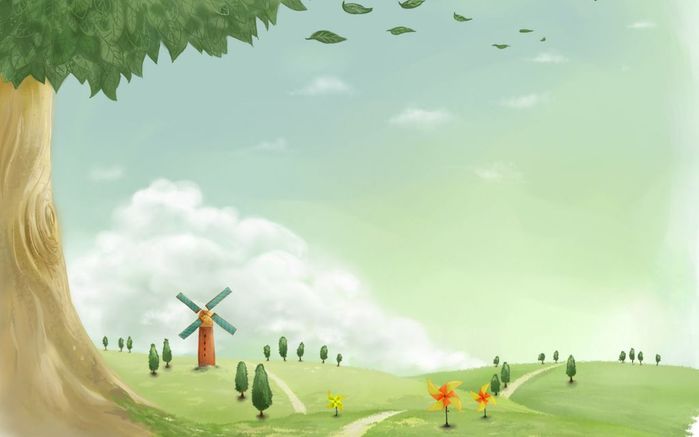 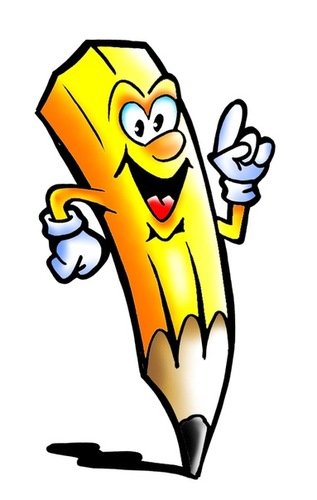 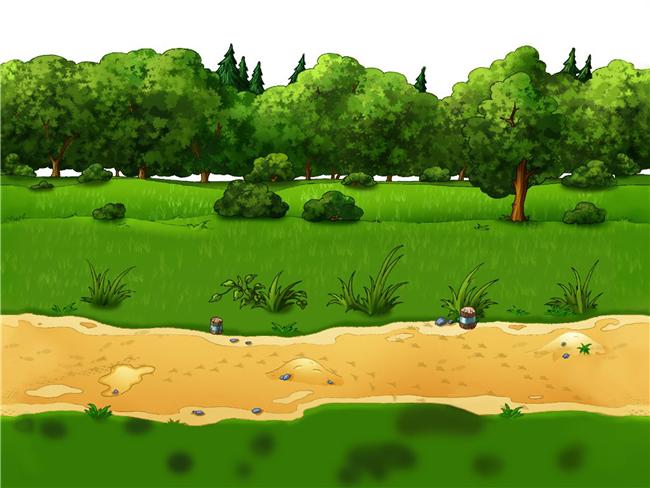 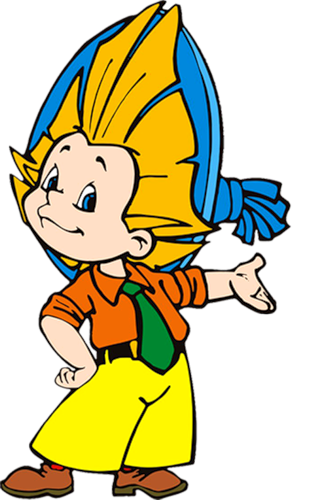 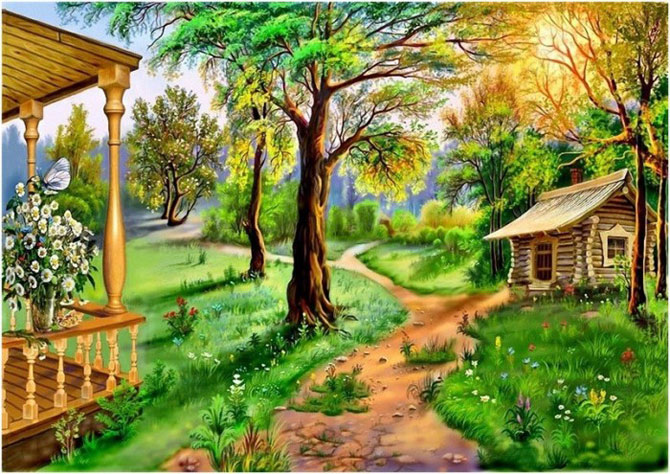 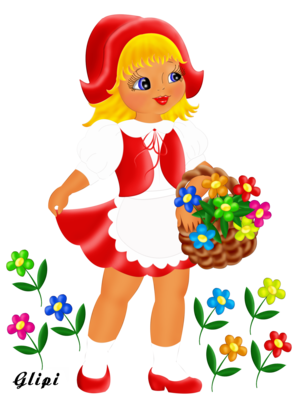 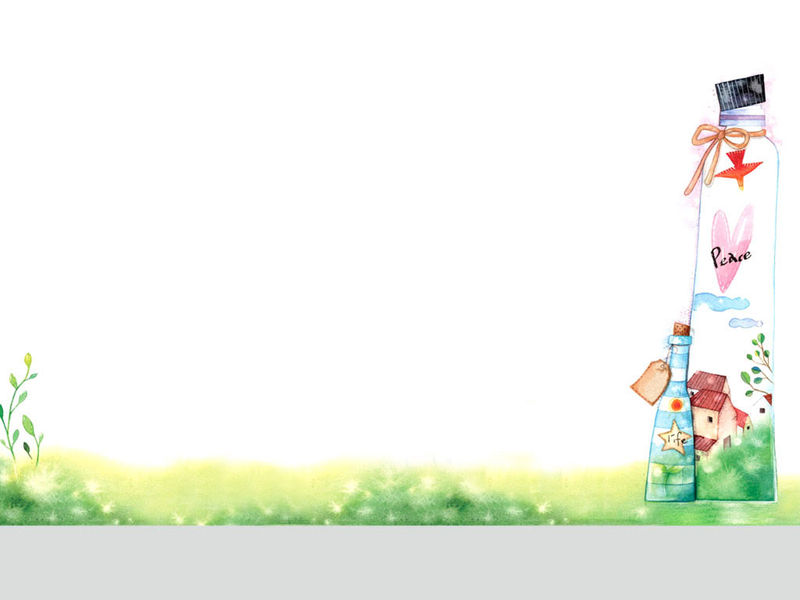 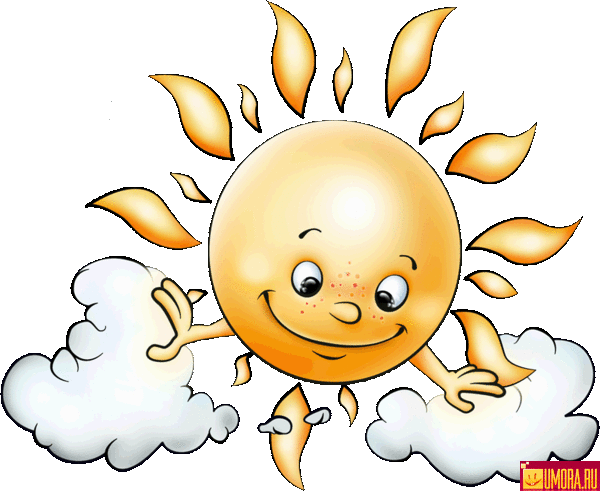 10 -
+
5
2
+
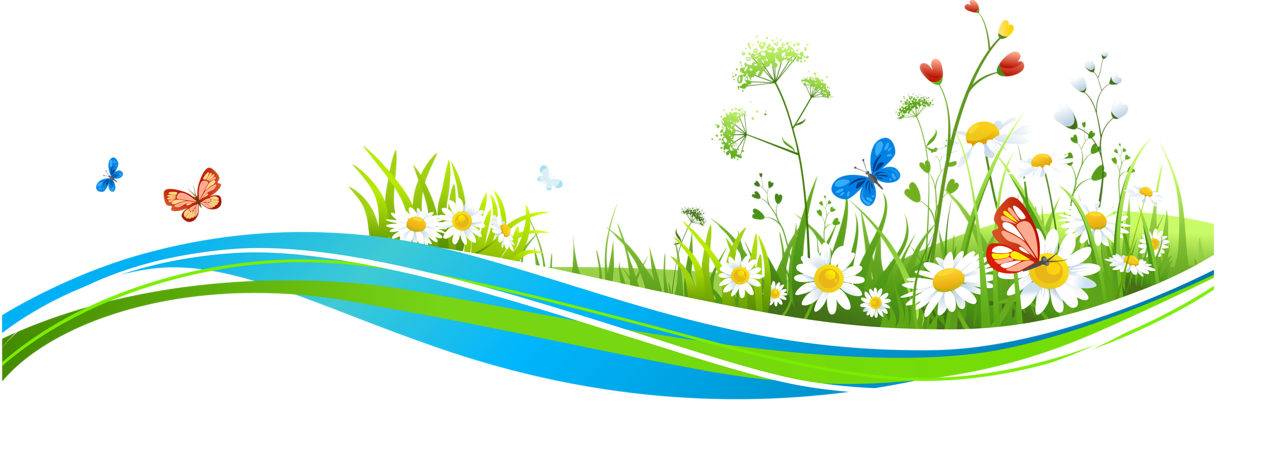 3
-
1
5
=
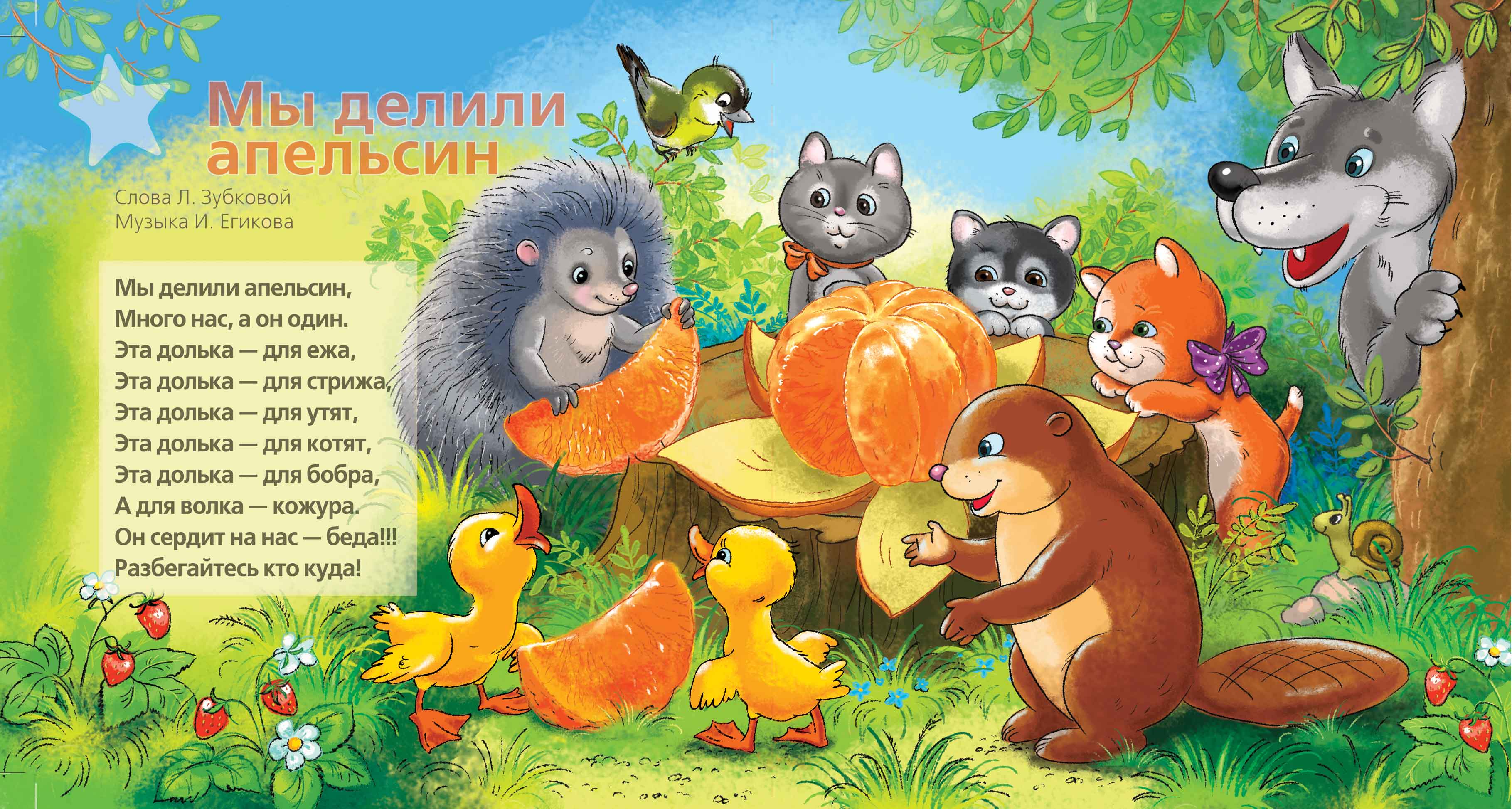 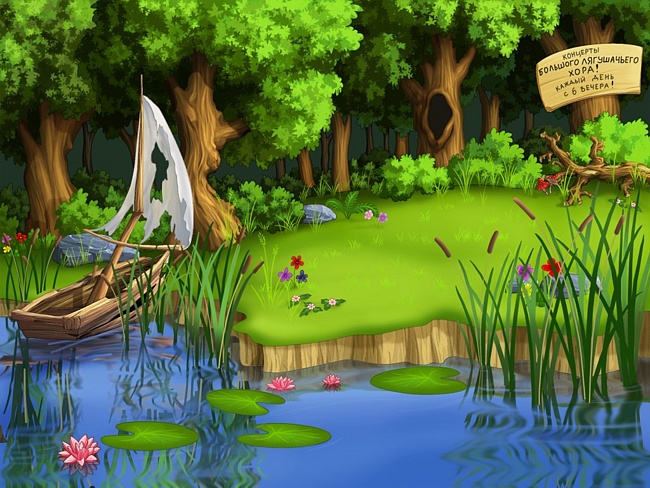 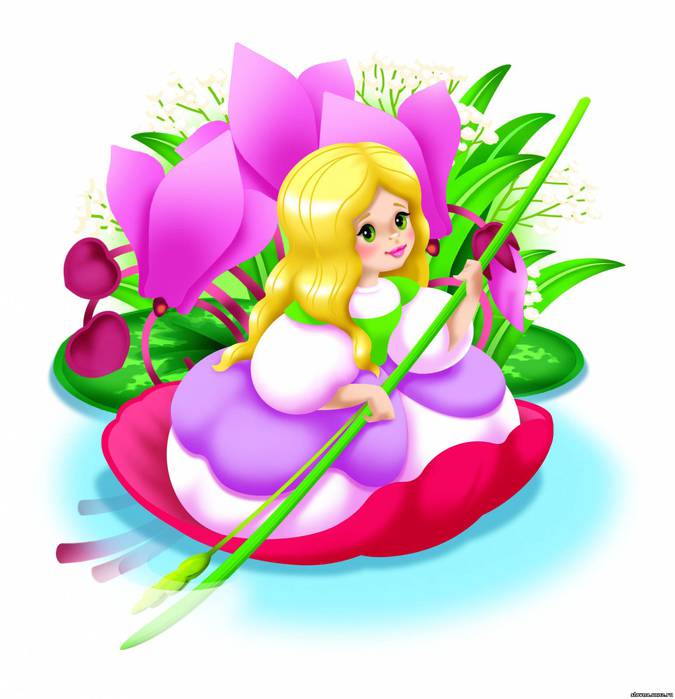 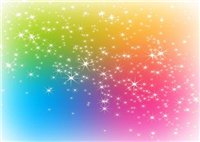 мука
cумка
=
χ
+
спорт
рост
+
χ
=
волк
вол
-
χ
=
Занимательная страничка
я я я я я я я
семья
7
В
восемь
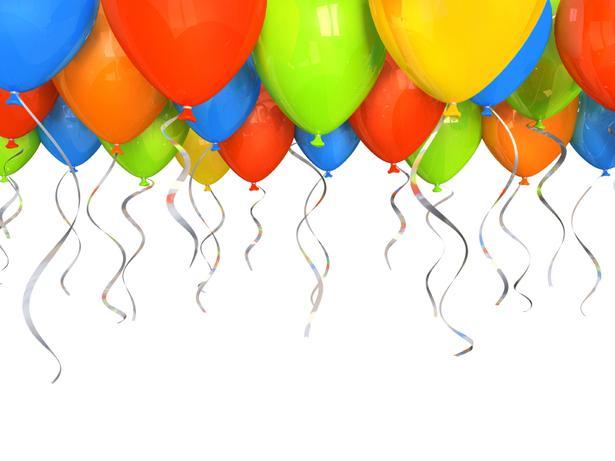 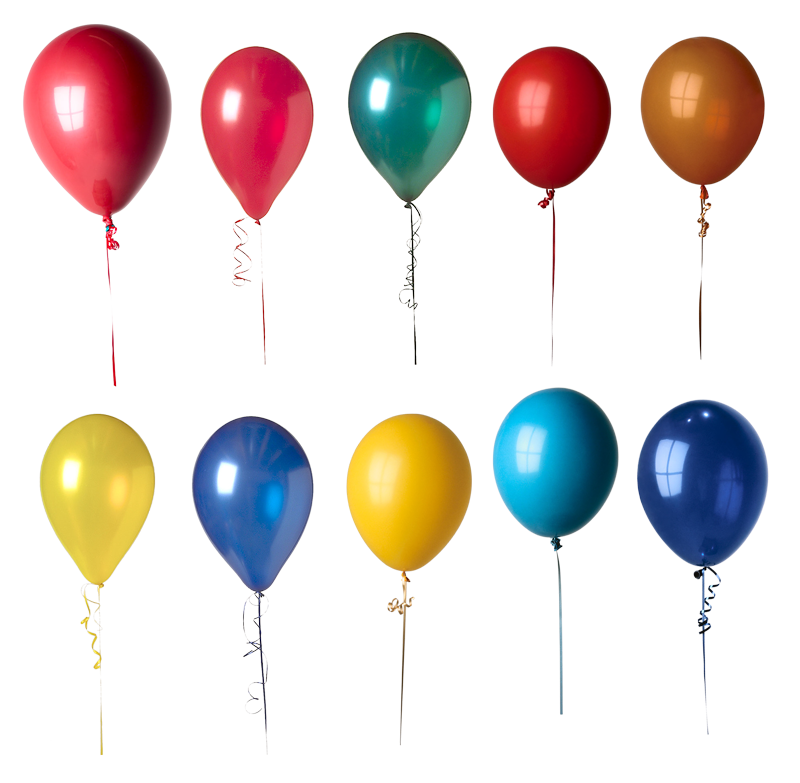 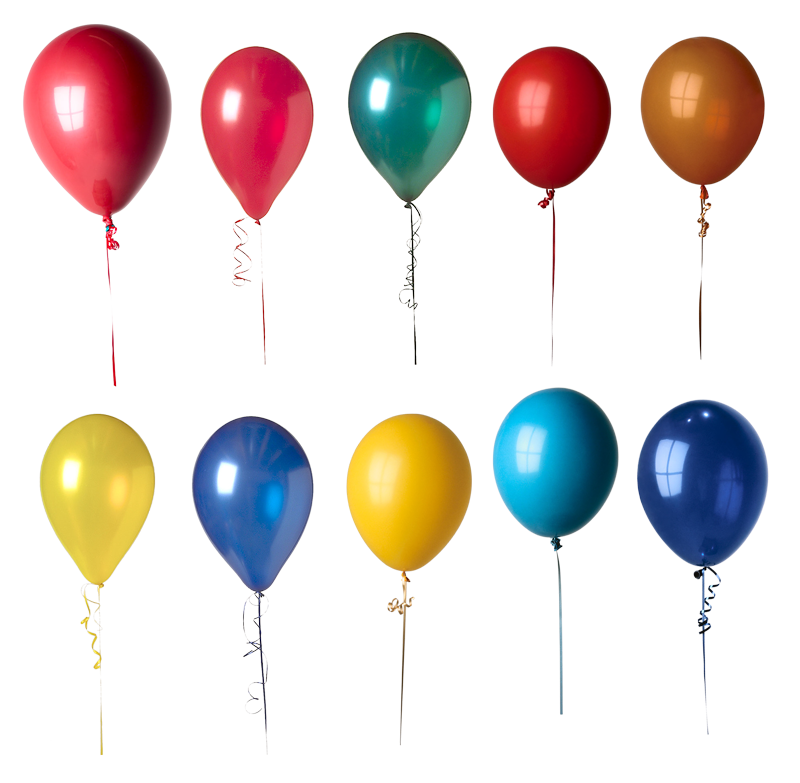 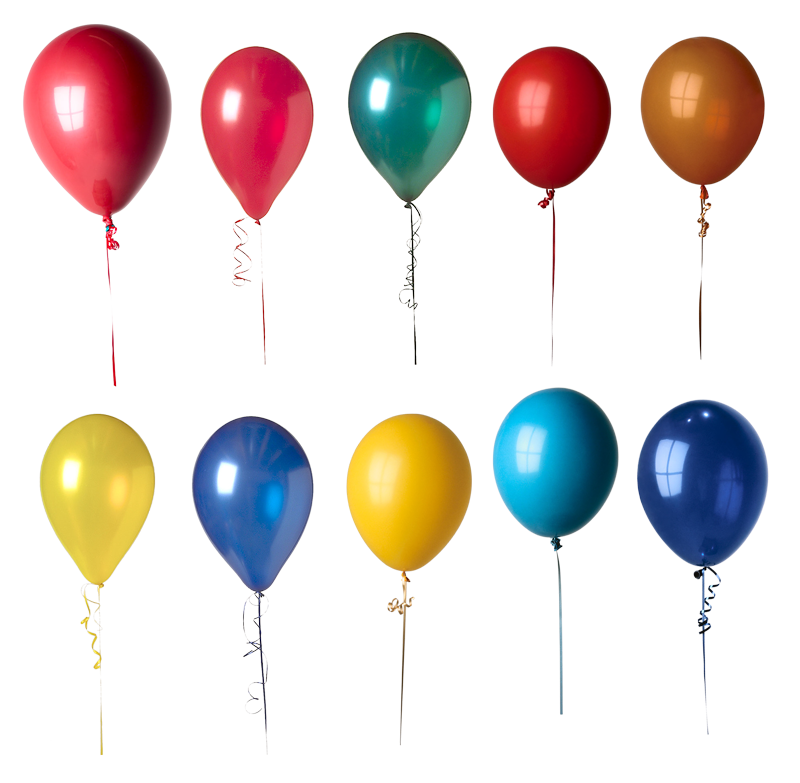 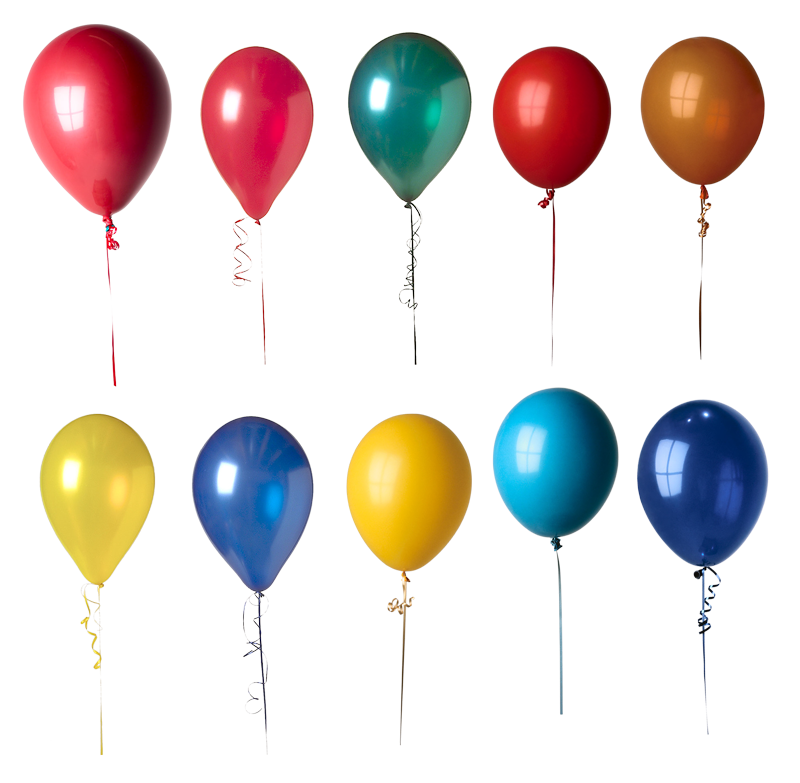 911
02
03
01
Служба спасения
Пожарная часть
Полиция
Скорая помощь
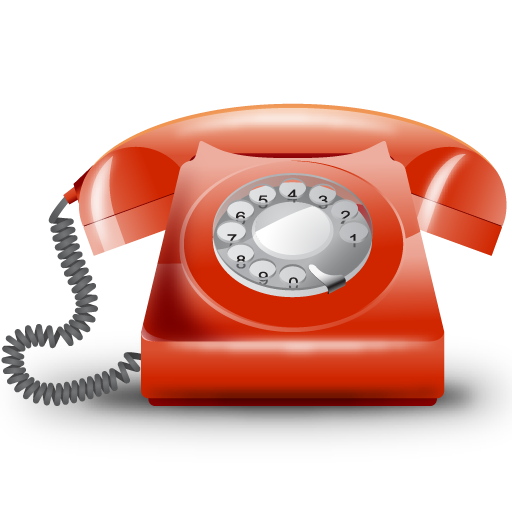 01 – Пожарная часть
02 – Полиция
03 – Скорая помощь
911 – Служба спасения
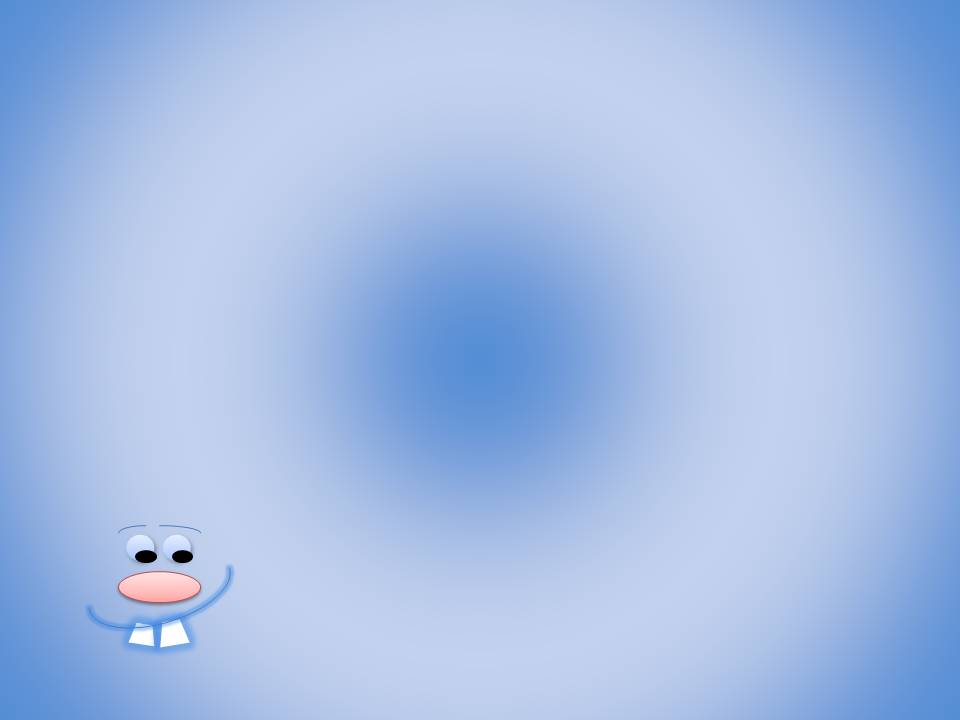 О
Д
Ы
О
М
Л
Ц
2
5
7
4
1
3
6
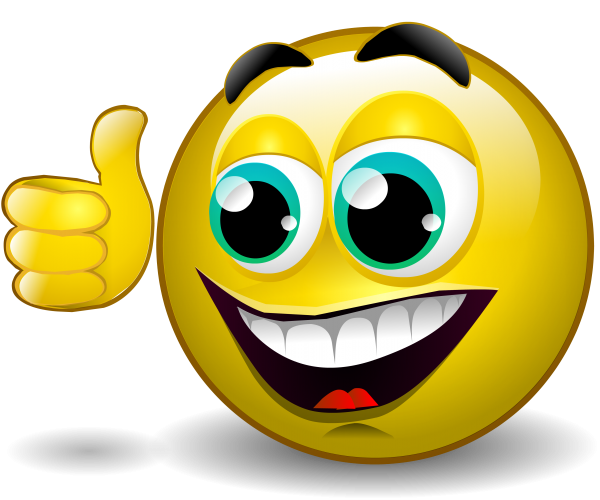 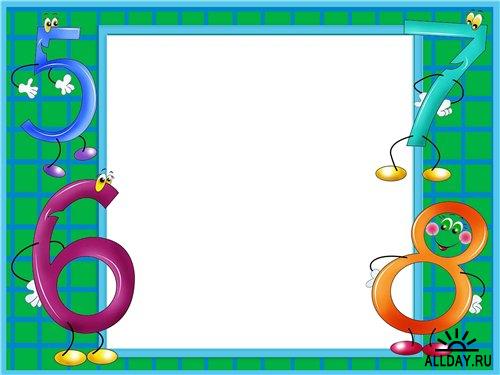 Методическая литература, Интернет ресурсы:
Савинова С. В. Нестандартные уроки в начальной школе
Сычова Г. Н. Нестандартные уроки в начальной школе
Зубкова Л. Мы делили апельсин
http://crimea.link.ua/board/se…
http://nastia890.beon.ru/tag/%…